Indigenous students/ Indigenous contexts: Issues for Field Experience Administrators
Helen McDonald
James Cook University
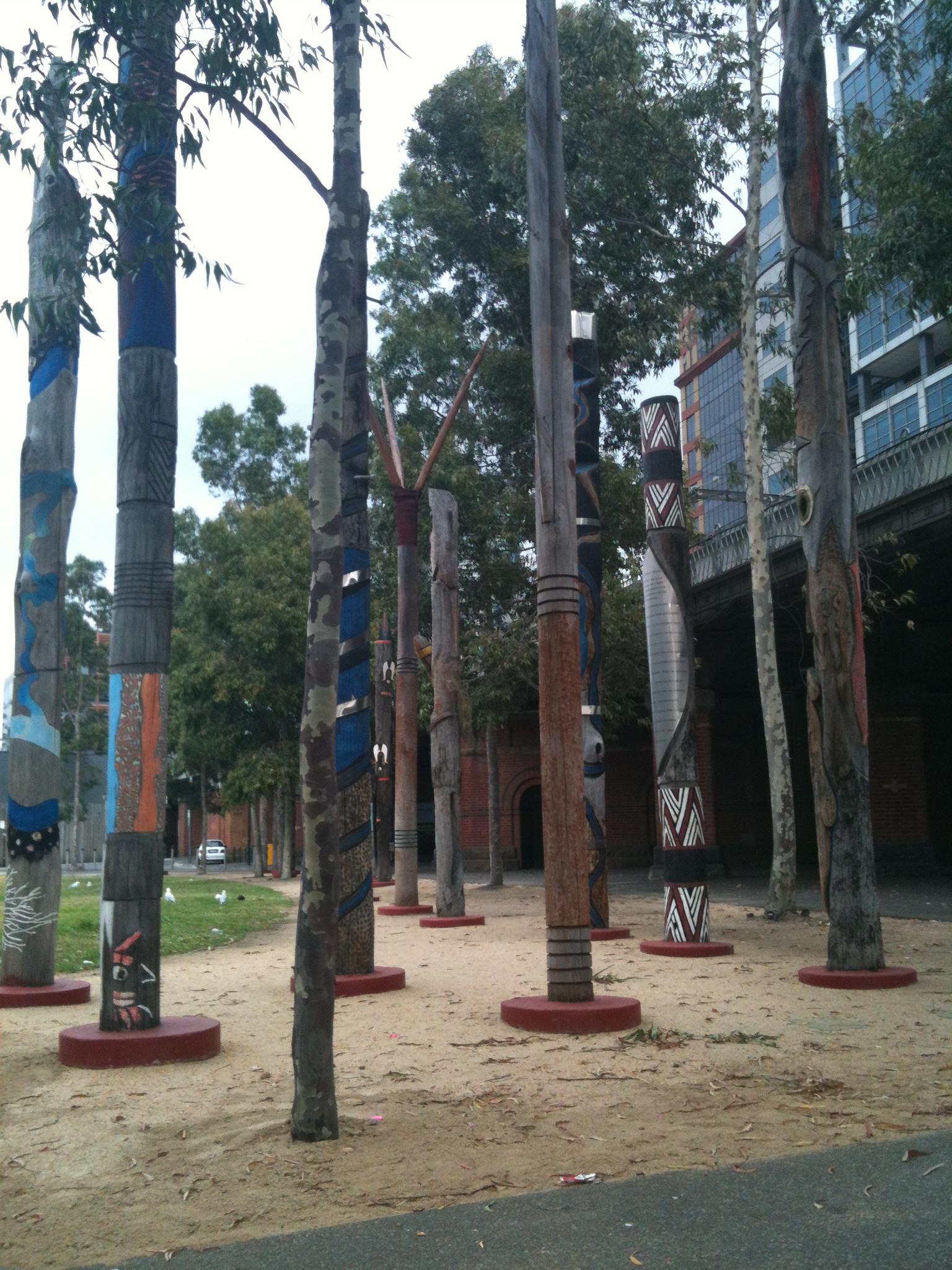 Acknowledgement of Country
The plan for today
Introduction: a bit of context
Aboriginal and Torres Strait Islander students in the academy? Who are they?
Implications for you
Sample WIL research study
Non-Indigenous students and Aboriginal and Torres Strait Islander placement contexts
Implications for you
Who am I?
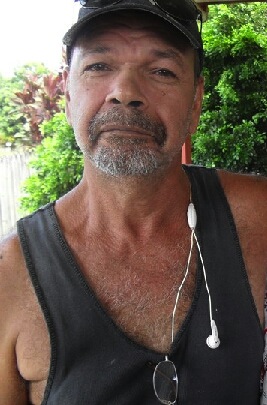 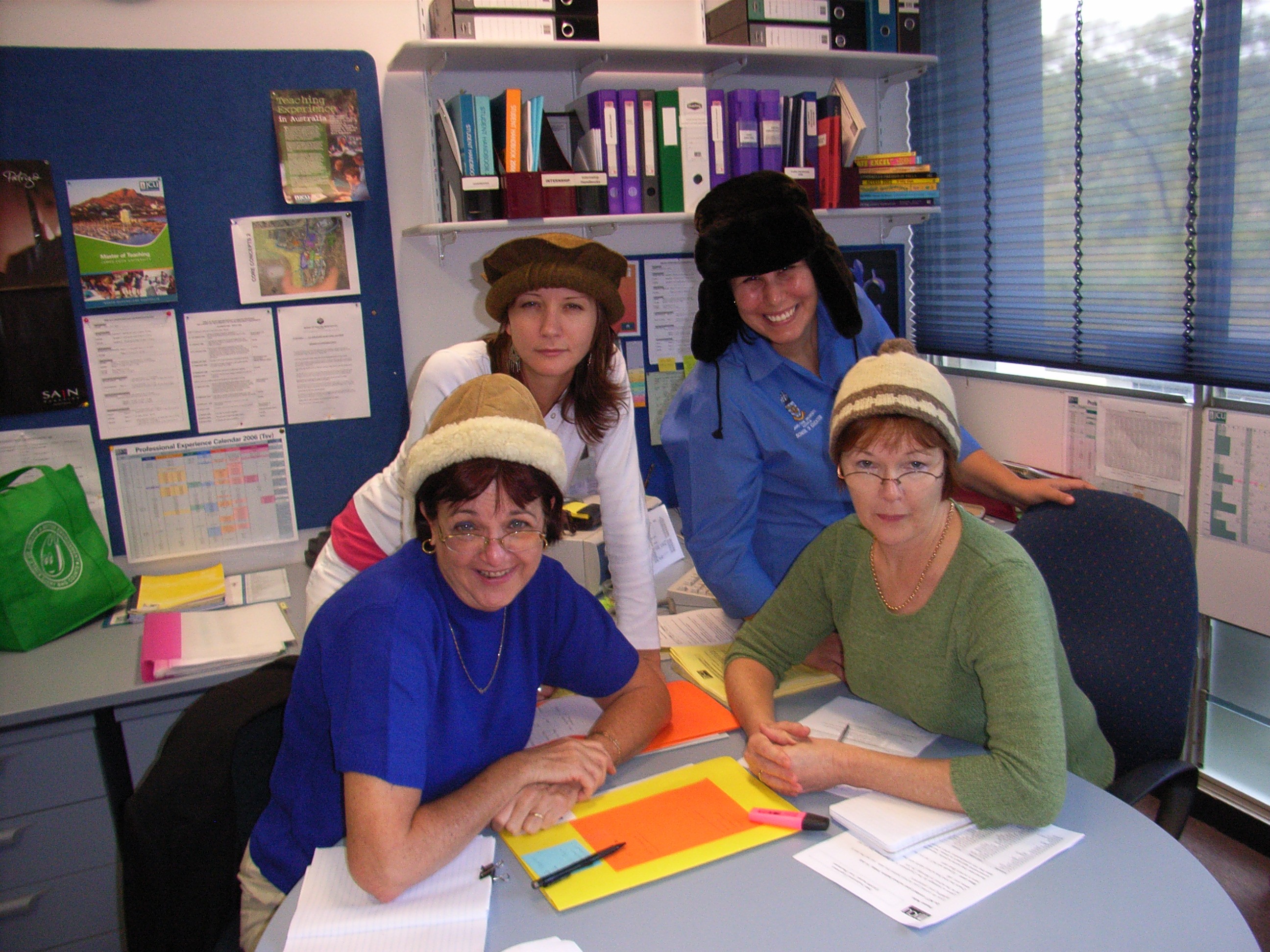 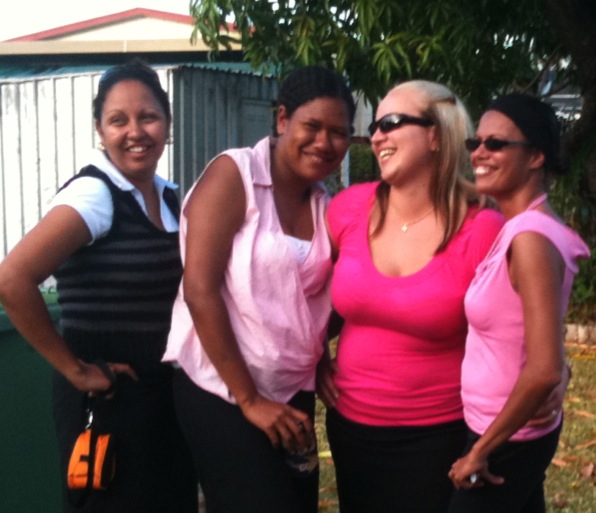 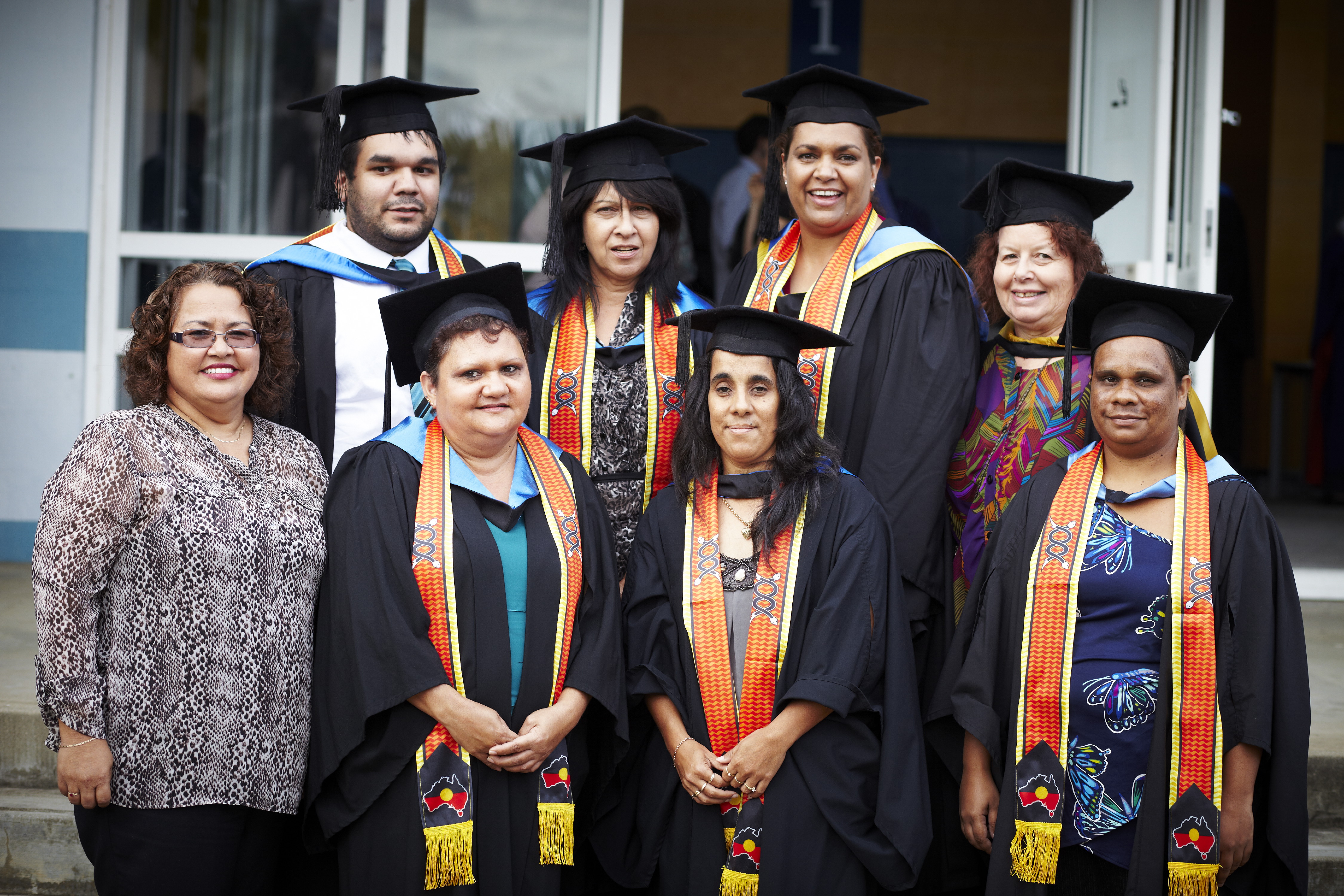 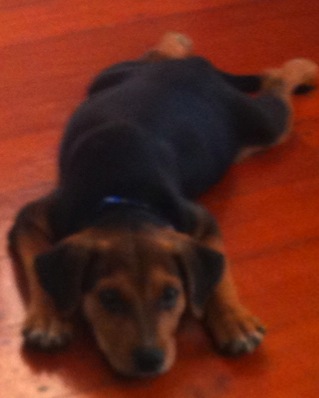 Who are you?
Context
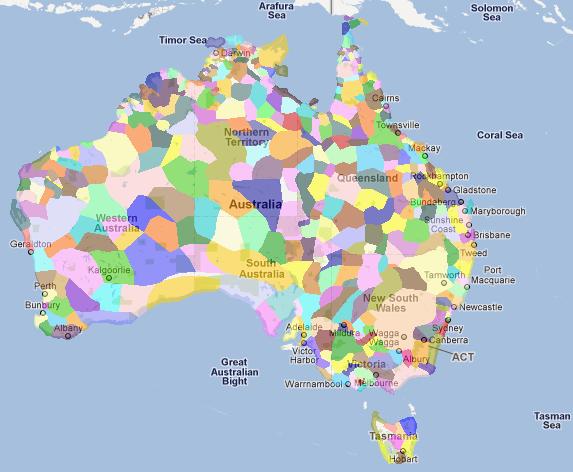 www.abc.net.au/indigenous/map
From Behrendt report
Aboriginal and Torres Strait Islander students’ apparent school retention rates are lower compared to non-Indigenous students. 47.2% Indigenous cf 79.4% non-Indigenous  
Aboriginal and Torres Strait Islander students are less likely to complete Year 12 compared to non-Indigenous students. 45.4% Indigenous cf 88.1% non-Indigenous 
Aboriginal and Torres Strait Islander students are less likely to gain a university entrance score compared to non-Indigenous students. 10% Indigenous students who completed Year 12 gained a university entrance score, cf 46% of non-Indigenous
[Speaker Notes: . In 2010, 47.2% of Aboriginal and Torres Strait Islander students remained in school from the first year of high school to Year 12, compared to 79.4% of non-Indigenous students (SCRGSP 2011b, p. 4.58). 
In 2008, 45.4% of Aboriginal and Torres Strait Islander 20- to 24-year-olds reported completing Year 12 or equivalent, compared to 88.1% of non-Indigenous 20- to 24-year-olds (SCRGSP 2011b, p. 4.49). In 2008, around 10% of Aboriginal and Torres Strait Islander students who completed Year 12 gained a university entrance score, compared to around 46% of non-Indigenous students (DEEWR 2008, pp. xxi, 35).]
Aboriginal and Torres Strait Islander people are less likely to participate in the labour force compared to non-Indigenous people. 64.5% cf 78.9% of the non-Indigenous working-age population  
Aboriginal and Torres Strait Islander people are more likely to have a lower median income compared to non-Indigenous people (over 18). $445 per week cf $746 per week
Aboriginal and Torres Strait Islander students made up 1.4% of all enrolments in university in 2010 – parity would be 2.2%
Aboriginal and Torres Strait Islander students are less likely to be admitted to university on the basis of their prior educational attainment compared to non-Indigenous students. 47.3% cf  83.0% 
Aboriginal and Torres Strait Islander students are more likely to be mature-age students (aged 25 years and over) compared to non-Indigenous students. 54.4% cf 38.2% 
Aboriginal and Torres Strait Islander students are more likely to use an external mode of attendance compared to non-Indigenous students. 27.4% cf 15.5%
Aboriginal and Torres Strait Islander student retention rates are lower compared to non-Indigenous students. 63.4% cf 79.8%
Aboriginal and Torres Strait Islander students have lower completion rates over a five-year period compared to non-Indigenous students. 40.8% cf 68 


How do you explain these facts?
But …
What do you know about the Indigenous students in your program – and how do you know it? 

What similarities and differences are there in your group?
Diverse Backgrounds
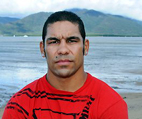 Previous experience in education
Competing priorities – family, community, employment
First in family
Age and family demographics
Financial status
Language diversity
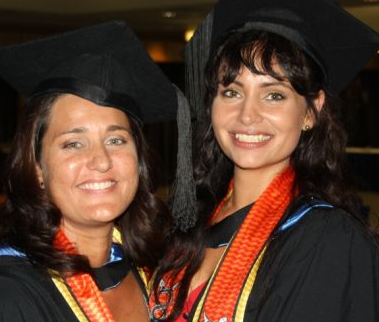 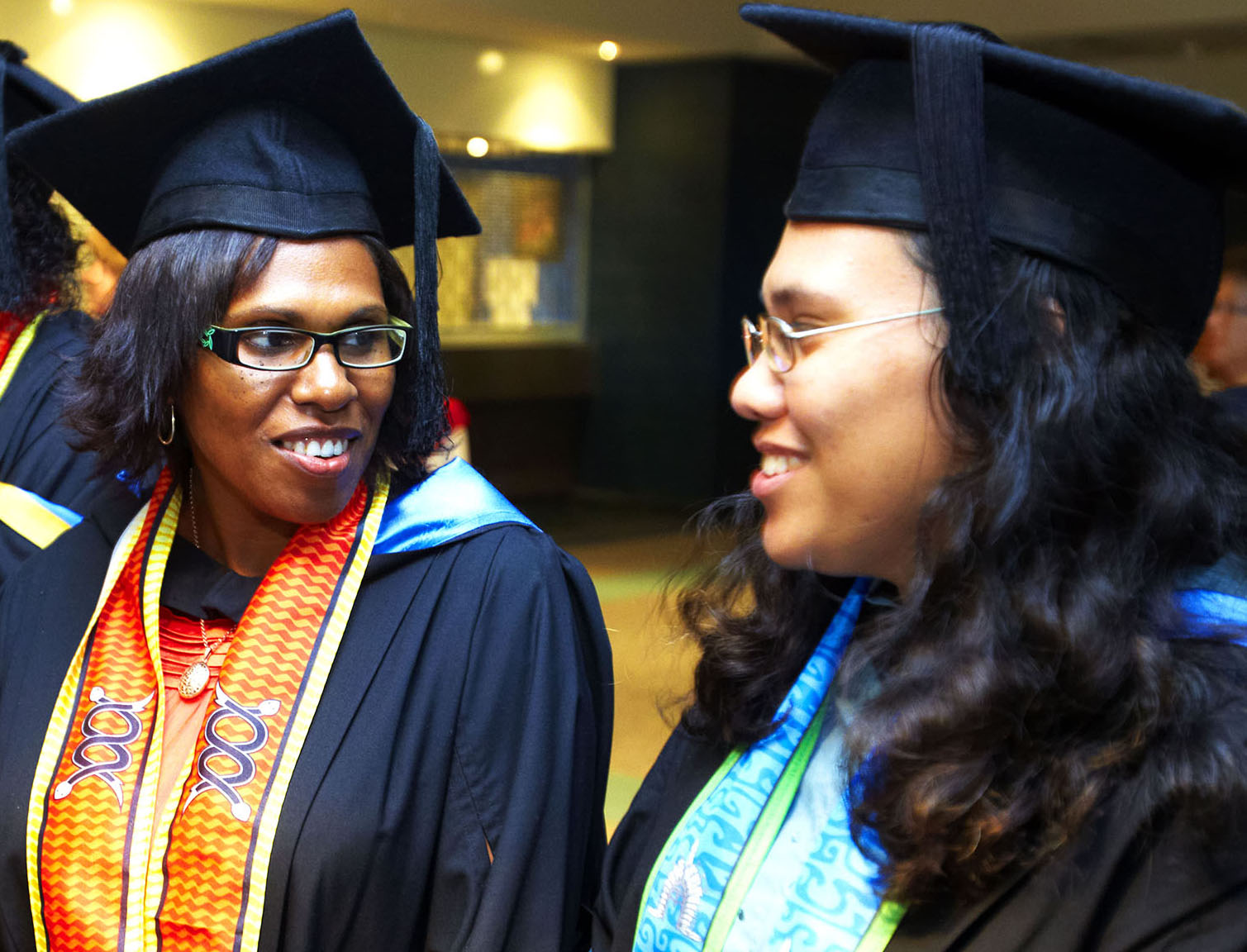 Challenges from research and beyond
Regular reports  of ignorance  and  racism from both school/faculty staff and other  students and during professional  experience
need to recognise historical context – vocarious racism
micro-aggressions 
perception is “real” when it has effects
Challenges from research and beyond
Importance of relationships
Isolation  as  a  risk factor  (both  cultural  and  geographic)
Recognition of “historical baggage” 
Begin positioned as “the Indigenous intern”
May be seen as deficit – especially where clients “difficult”
Contradictory responses
Challenge of transforming practice!!!
A common theme
The importance of professional  experience  sites that  are culturally safe
The importance of professional  development of staff in professional experience offices, especially in family relationships
Implications for you?
In your groups, consider the discussion so far and identify the implications of for your work:
What do you already do;
What changes could you make;
What changes can you advocate for in your context?
Who can you call?
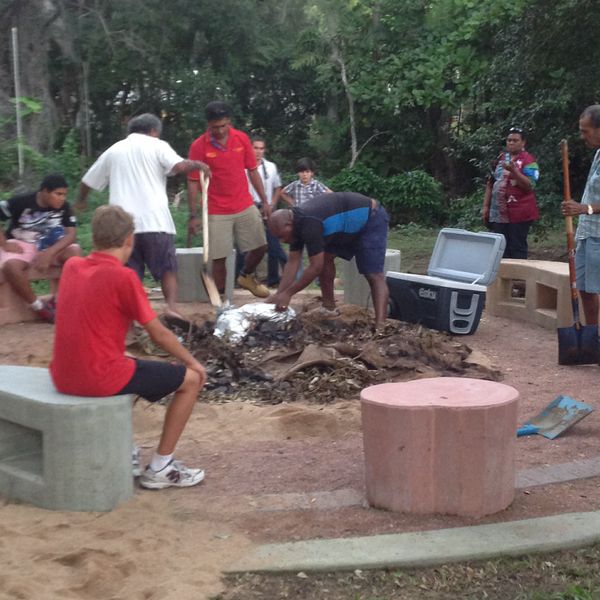 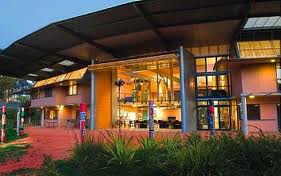 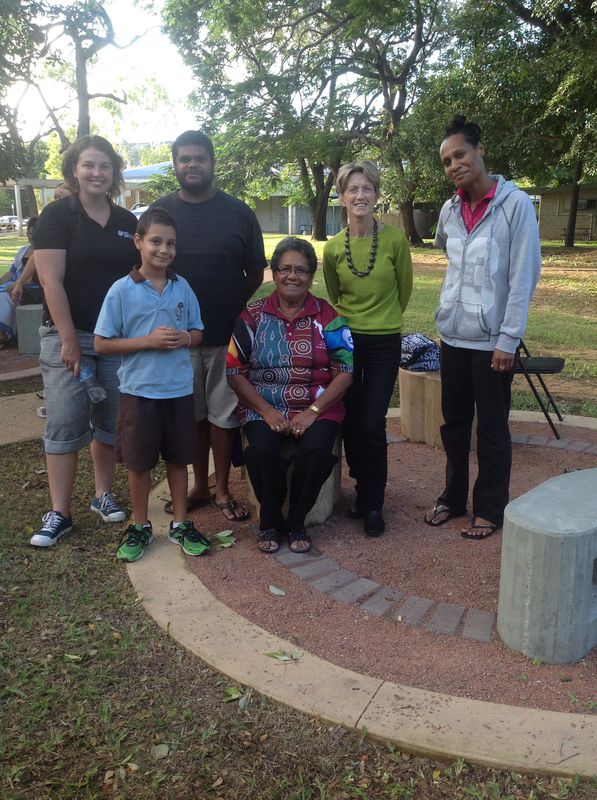 Example of change:Navigating new identities:
Indigenous teacher aides moving to preservice teacher status

Helen McDonald & Angela Hill
ALTC Project questions
What combination of curriculum and pedagogic practices secures successful WIL experiences and learning outcomes?
How practices are best enacted before, during and after practice‐based experiences?
What particular curriculum and pedagogic practices are likely to secure knowledge required for effective professional practice?
[Speaker Notes: The ALTC project questions that Stephen asked us to explore are listed here.  For the project that Helen and I are working on, we focused on questions 2 and 3.   WE had probably asked similar questions about our practice as teacher educators in the past, but this project sharpened the ways in which we]
Our focus
Participate in ½ day per week placement in schools commencing week 3
Builds to a two week placement later in the year
RATEP program:  community based
Indigenous students in Bachelor of Education
Year 1 of uni
All have completed a TAFE qualification - Diploma of Education (ATSI)
Attend residential school 
Weekly Collaborate sessions
[Speaker Notes: In i=our first session with Stephen we were asked to identify the ‘teaching and learning problem” 


We chose to work with the RATEP program:  a highly successful program for Indigenous students in communities outside our major regional  centres

While completion rates in the program are good, progression rates are slow.  Students often juggle are range of issues as they proceed through the program, and so in this small project we looked to refocus on the commencing cohort and consider what curriculum responses might improve their experiences.

Talk about slide]
Why might others be interested in what we did…
Need to increase successful participation of Indigenous students in higher education
Movement between the education sectors- VET and higher education is significant and likely to increase
Much research indicates, despite long history of placements, teacher education does not integrate  the placements and university components very successfully
What did we do?
Made use of residential block to prepare students in different ways
Conducted a survey about students’ experiences on placement and the preparation they received during the residential
Followed up on students’ performance in subject
Focus on pre-placement experiences
We designed activities in recognition that
“Smooth transition to practice – most likely realised by graduates who are informed, prepared both canonically and situationally, and exercise personal agency and critical insights”
												(Billett, 2009)
Pre- placement activities
Previous
Focus on technical aspects of placement
When
Where
With whom
How to behave
Rules
Safety
Reporting
Compliance etc
Our trial
Shift to activities that considered
Nature of learners: Indigenous, employed, community based, 
Critical engagement with students’ historical positioning in community 
Shift from teacher aide – to preservice teacher
+ Technical requirements
Revised pre-placement activities (pedagogy)
Transition to preservice teacher
Extent continuum
To what extent will undertaking placement as a preservice teacher be the same or different to working as a teacher aide?
Compare and contrast QCT professional standards
Highlighter pen using colours to mark up what was similar and different
Review of job descriptions: teacher aides and teachers
Reflecting on historical positioning
Group picture of experience of education in community: who were teachers, community relationships, levels of education, education facilities in community
Review of extract of research report:  the importance of Indigenous teachers in Indigenous communities
Prepare an action plan for placement
Our aims with these activities
Provide a reflection tool to engage with the historical experiences of Indigenous workers in community schools and issues of identity as a professional
Ease and improve the transition to preservice teacher status
The tasks we set to support reflection on their Indigenous worker status within the school
Suggested to us: 
that students had previously only minimally engaged with their historical positioning as Indigenous people within the school setting, and as teacher aides with significant community links.  
provided a catalyst for some students to consider their historical positioning
The tasks we set to prepare students in thinking through the transition from para- professional to preservice teacher
Suggested to us that:
Explicit teaching focus on this area-eg examination of job descriptions and professional standards- promoted considerable reflection on the identity shift required
Initial activity (extent continuum) provided evidence that students had little notion of the identity shift required.  This contrasted with the highlighter pen activity where students were clearly able to map the differences (with some surprise) .
The task we set to for students to develop their own action plans
Suggested to us that:
This provided opportunities for students to identify technical requirements of professional experience within the context of greater understanding of the work of a professional.
Would this be a better way to prepare all students?
Conclusions
The extent to which the repositioning is required for minority groups appears to have been ignored
Transitions such as teacher aide to teacher require significant re-conceptualisation
Ideally a focussed activity to support the supervisor/workplace  in reframing their positioning/perception of the Indigenous worker  is required
Remember
“exercise personal agency and critical insights” to succeed in their degree.
Non-Indigenous students in Indigenous community contexts
What are your policies and challenges?
Group discussion
Indigenous community contexts
Historical factors – “white” professionals, Aboriginal and Torres Strait Islander helpers
High turnover of non-Indigenous staff
Limited accommodation
Often sites of obvious social problems and sometimes deficit discourses
Community languages
So, how do we prepare students for the experience?
Your suggestions?
Community specific considerations
Previous studies to understand historical context
Linguistic awareness
Understanding of community protocols
Need for competence
However, most research shows that professional experience in Indigenous communities most successful when combined with well designed reflection/ debriefing activites with mentor
Final discussion/ comments
According to Behrendt
Higher education and training has a critical role to play in improving the socio- economic position of Aboriginal and Torres Strait Islander people, their families and their communities. It also has an important role to play in driving the nation’s social and economic development.
Congratulations on your willingness to play a part in this!